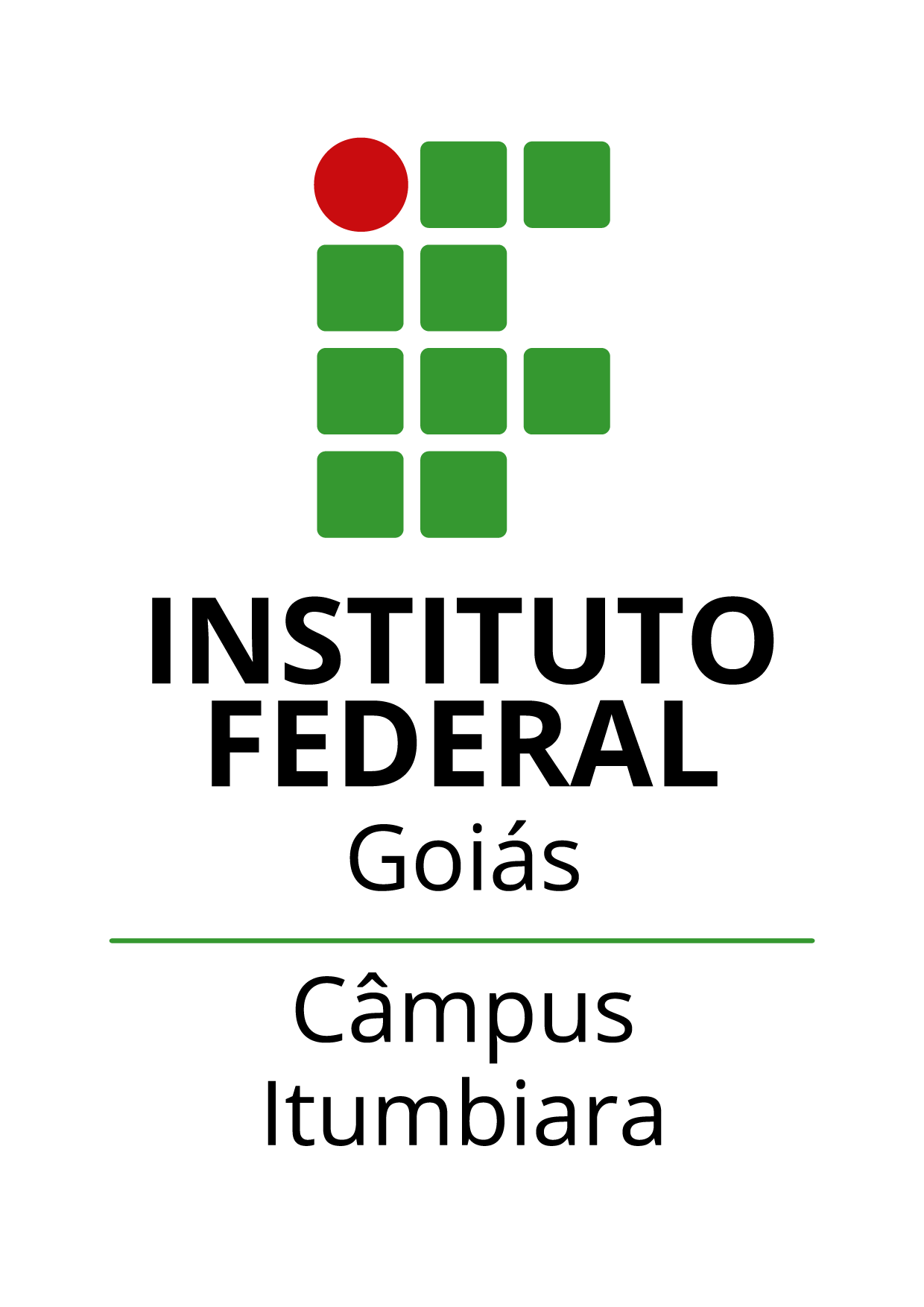 MINISTÉRIO DA EDUCAÇÃOINSTITUTO FEDERAL DE EDUCAÇÃO, CIÊNCIA E TECNOLOGIA DE GOIÁS CÂMPUS ITUMBIARA
PÓS-GRADUAÇÃO LATO SENSU EM ENSINO DE CIÊNCIAS E MATEMÁTICA
DEFESA DE TRABALHO DE CONCLUSÃO DE CURSO
TÍTULO DO TRABALHO
(MAIÚSCULAS E CENTRALIZADO)
Apresentação: (Inserir nome do apresentador do trabalho)
Orientador(a): 
Coorientador(a):
Área de Concentração:
Mês/20___
INTRODUÇÃO/JUSTIFICATIVA
(Apresentar uma visão panorâmica e contextualizada do problema a ser investigado; e a importância do tema, convencendo o leitor sobre a aplicabilidade da pesquisa a ser realizada. Não se esqueça de fundamentar suas argumentações e justificativa com citações, de acordo com as regras das ABNT)
OBJETIVO GERAL
(Apresentar  de forma ampla o que se pretende realizar) .
OBJETIVOS ESPECÍFICOS
(Indicar as especificidades do trabalho, ou seja, revelar detalhes importantes que irão contribuir para a obtenção do objetivo geral)
REFERENCIAL TEÓRICO ou REVISÃO DE LITERATURA
Escolher para o título: Referencial Teórico ou Revisão de Literatura. 
(Descrição da fundamentação teórica, de acordo com as regras das ABNT)
METODOLOGIA ou MATERIAL E MÉTODOS
Escolher para o título: Metodologia ou Material e Métodos.
(Como foi feita a pesquisa? Quando e onde?
Que materiais e meios  foram necessários para a pesquisa? Se houve necessidade de sujeitos para a pesquisa, deve-se descrevê-los.
Espera-se aqui que a proposta seja detalhada e apresentada as etapas. Caso necessário, insira imagens e tabelas)
RESULTADOS  E DISCUSSÃO
(Apresentar os resultados alcançados com a pesquisa, incluindo tanto os resultados positivos quanto os negativos. E confrontá-los com a teoria apresentada por outros autores, expondo as divergências e os consensos sobre o tema. A discussão permite fundamentar a hipótese defendida no trabalho, alcançar os objetivos propostos, responder às questões de pesquisa e chegar às conclusões).
CONSIDERAÇÕES FINAIS ou CONCLUSÃO
Escolher para o título: considerações finais ou conclusão.
(Apresentar as considerações correspondentes aos objetivos e/ou hipóteses da pesquisa. Destacar as contribuições dos resultados da pesquisa para a área do conhecimento e para a sociedade em geral. Recomenda-se que o último parágrafo apresente as perspectivas futuras do trabalho, tendo por base os resultados de sua pesquisa).
REFERÊNCIAS
(Apresentar os artigos e trabalhos que foram citados nesta apresentação, conforme as regras da ABNT)
AGRADECIMENTOS
[autor faz agradecimentos dirigidos àqueles que contribuíram de maneira relevante à elaboração do artigo (programa de pós-graduação, orientador, professores, bolsa de fomento, e outros) e ao público que assistiu  a defesa de TCC e a banca avaliadora]
E-MAIL PARA CONTATO: